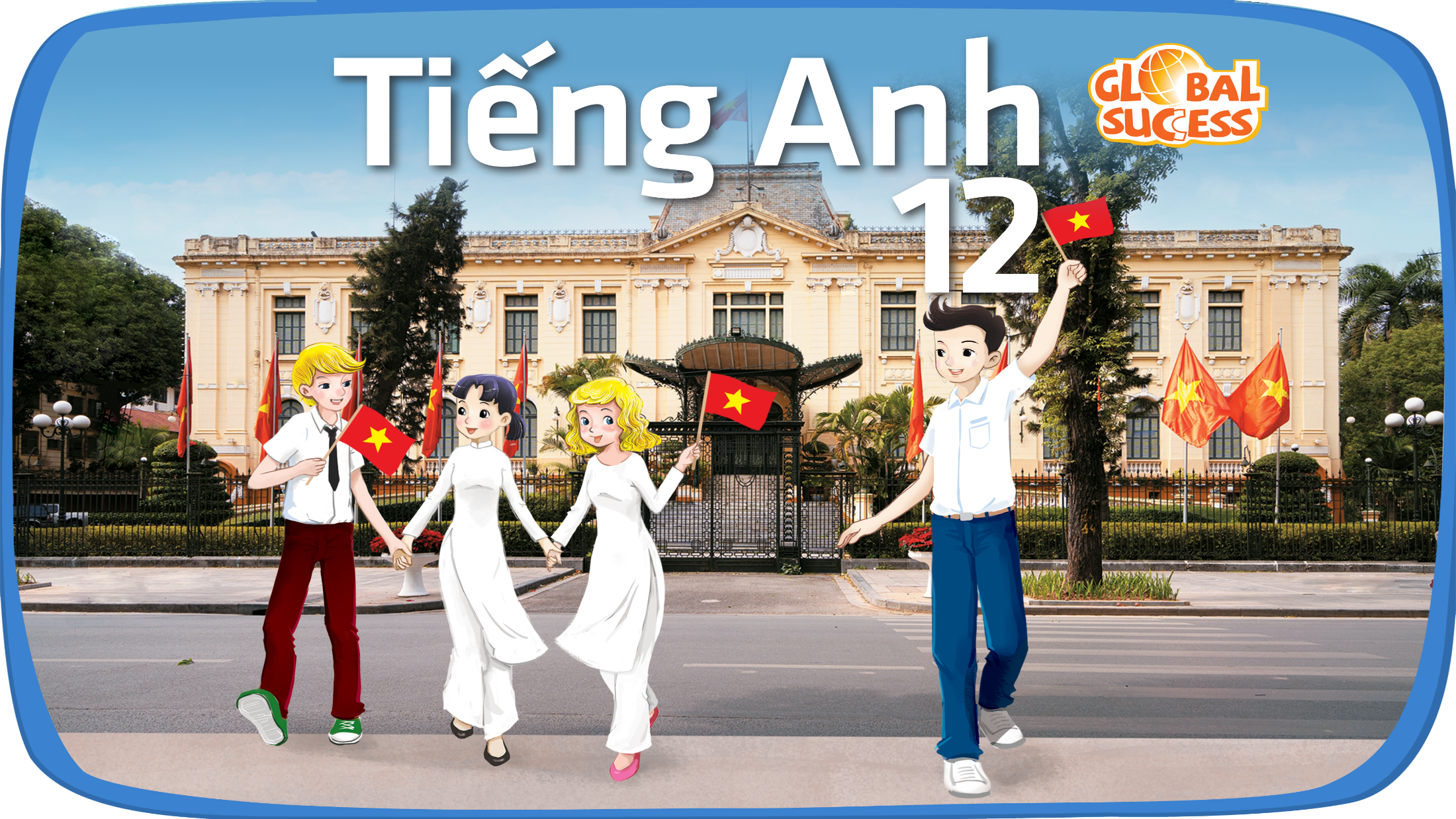 Unit 5
The world of work
LOOKING BACK AND PROJECT
LESSON VIII
REVISION
LOOKING BACK AND PROJECT
LESSON VIII
WARM-UP
Brainstorming
Pronunciation: Read the conversations and underline the stressed auxiliary and modal verbs. Listen and check. Then practice saying the sentences in pairs. 
Vocabulary: Choose the correct words to complete these sentences
Grammar: Circle the mistake in each sentence. Then correct it.
LOOKING BACK
PROJECT
Student part-time jobs
CONSOLIDATION
Wrap-up
Homework
Fill in the blank
WARM-UP
Writing ____________
Expressing _________ and responding to it
Get an overview about the topic
Listening for main ideas and specific information in a phone conversation about ___________
Stressing ____ and ____
___________ around the world
Words related to ______: challenging, relevant, bonus, employ, rewarding….
Giving opinion about _____________
Simple, ______ (and, or, so, but, …), and _________ sentences (although, because, when, while…)
Reading for main ideas and specific information in _____________
Check your answer
WARM-UP
Get an overview about the topic
Writing a job application letter
Expressing anxiety and responding to it
Stressing auxiliary and modal verbs
Listening for main ideas and specific information in a phone conversation about a job vacancy
Unusual jobs around the world
Words related to work: challenging, relevant, bonus, employ, rewarding….
Giving opinion about different jobs
Simple, compound (and, or, so, but, …), and complex sentences (although, because, when, while…)
Reading for main ideas and specific information in job advertisements
LOOKING BACK
PRONUNCIATION
Read the conversations and underline the stressed auxiliary and modal verbs. Listen and check. Then practice saying the sentences in pairs.
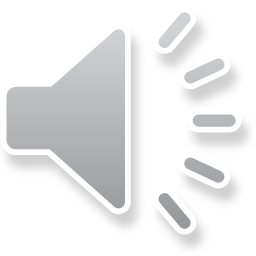 1. A: Have you started working for the new company?
    B: Yes, I have. I started last week. 
2. A: Can people with no experience apply for this job? 
    B: Yes, they can. We provide on-the-job training. 
3. A: Do you like your job?
    B: Yes, I do. I wasn’t interested in the job at first, but I’m quite interested in it now. 
4. A: You haven’t sent the email to the customer. 
    B: I have.
LOOKING BACK
VOCABULARY
Choose the correct words to complete these sentences.
1. I have some flexible / relevant information for the job you’re looking for. 
2. You have to improve your communication skills if you want to be employed / applied in the hospitality industry.
3. The company will give you a bonus / wage for your good performance at work. 
4. Physically challenging / interesting jobs can allow you to exercise while you work.
Tug of war
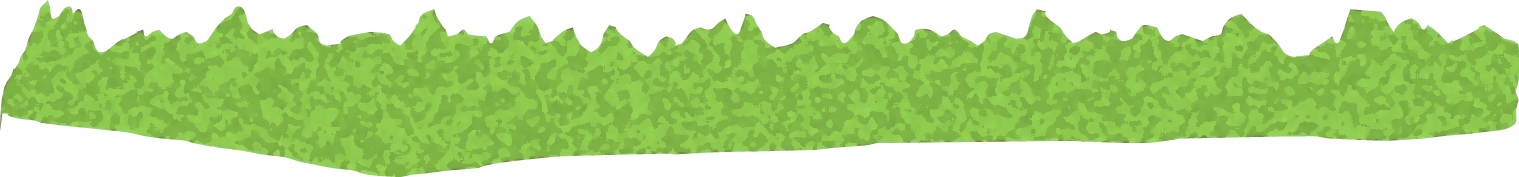 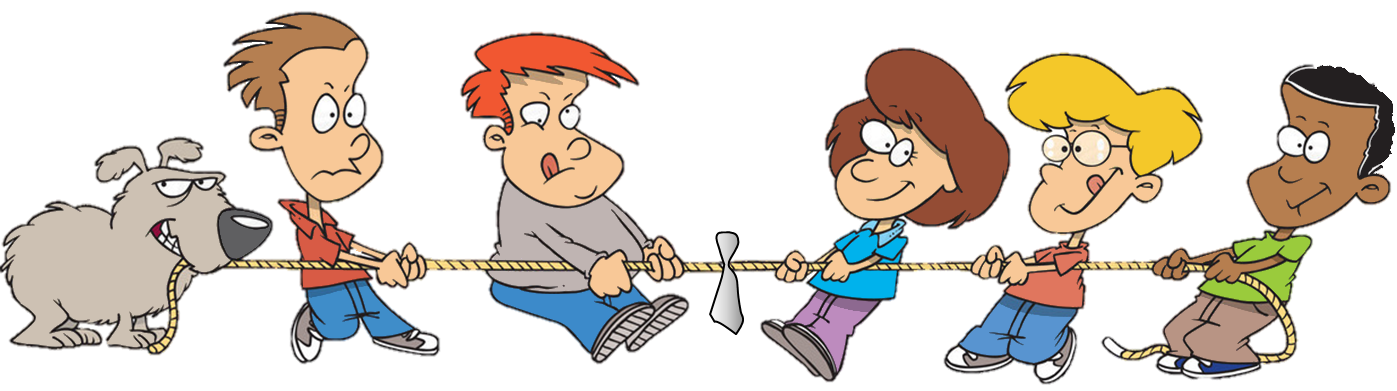 PLAY
1. I have some ______ information for the job you’re looking for.
flexible
relevant
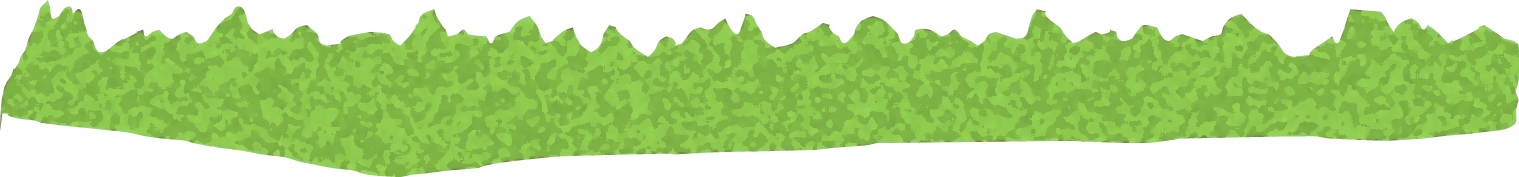 NEXT
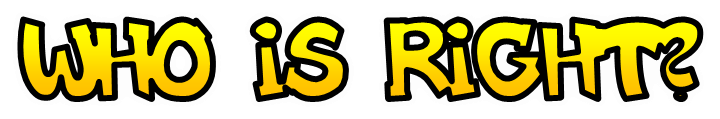 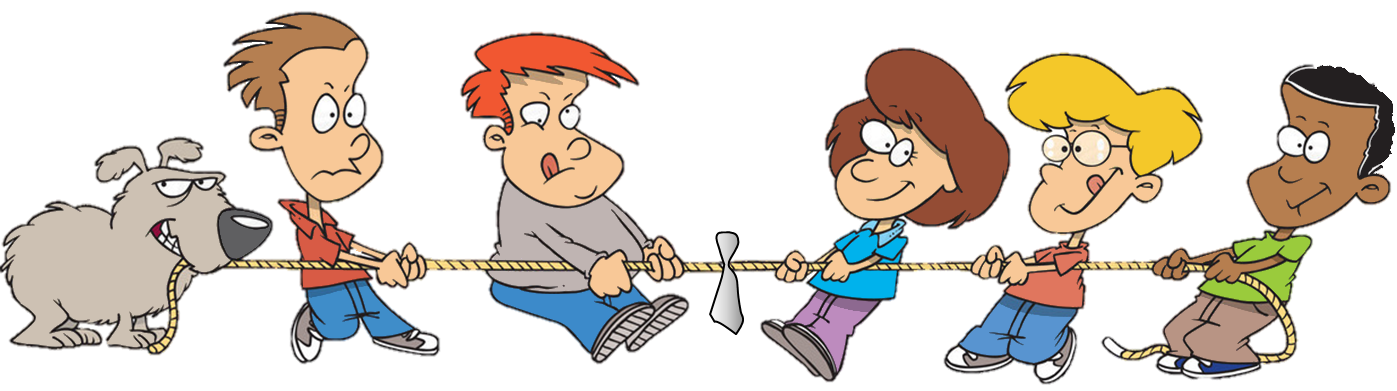 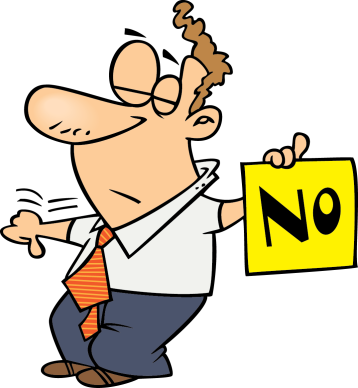 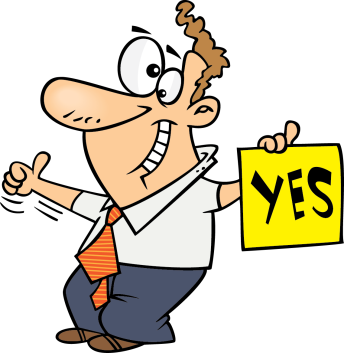 2. You have to improve your communication skills if you want to be ______ in the hospitality industry.
employed
applied
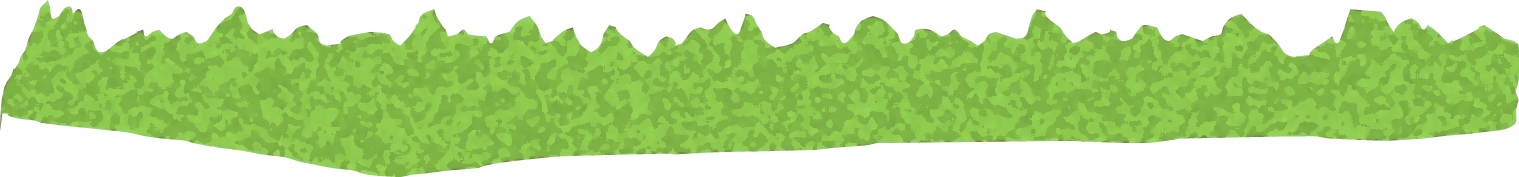 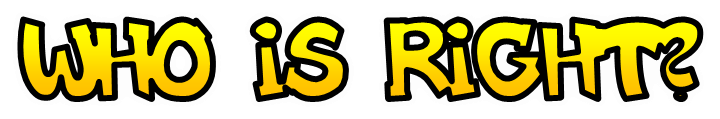 NEXT
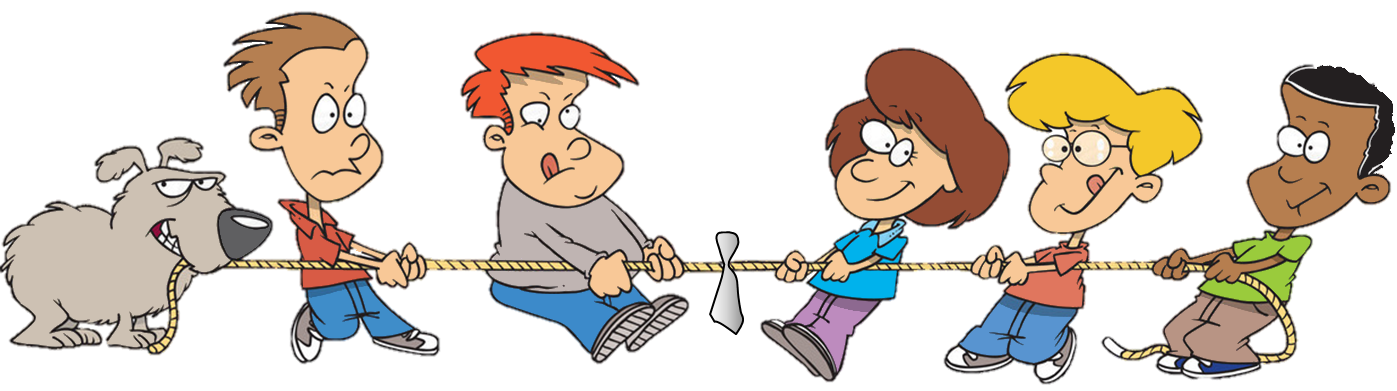 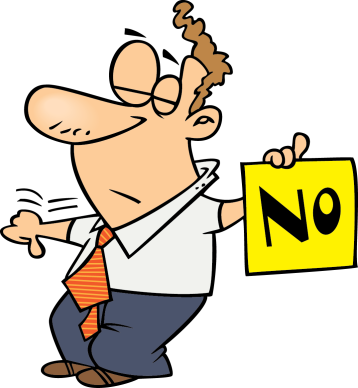 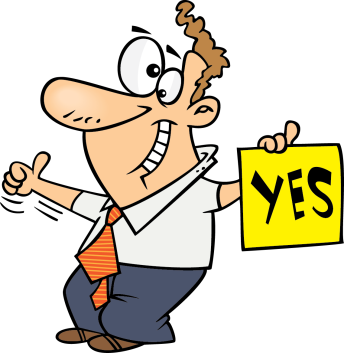 3. The company will give you a ______ for your good performance at work.
bonus
wage
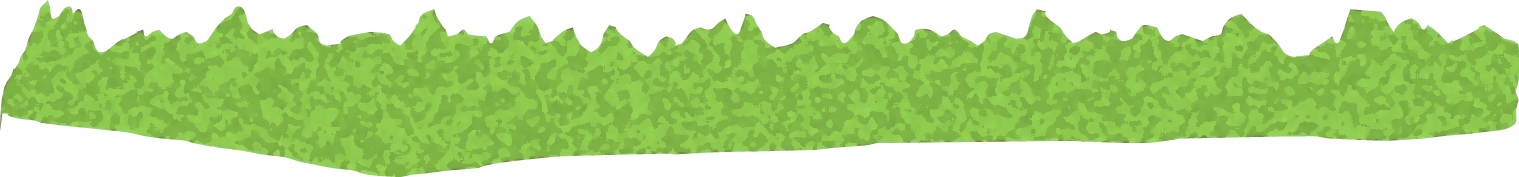 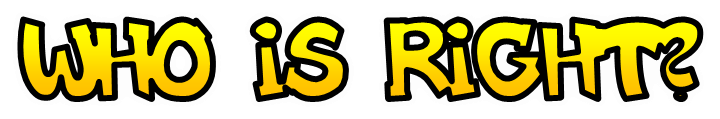 NEXT
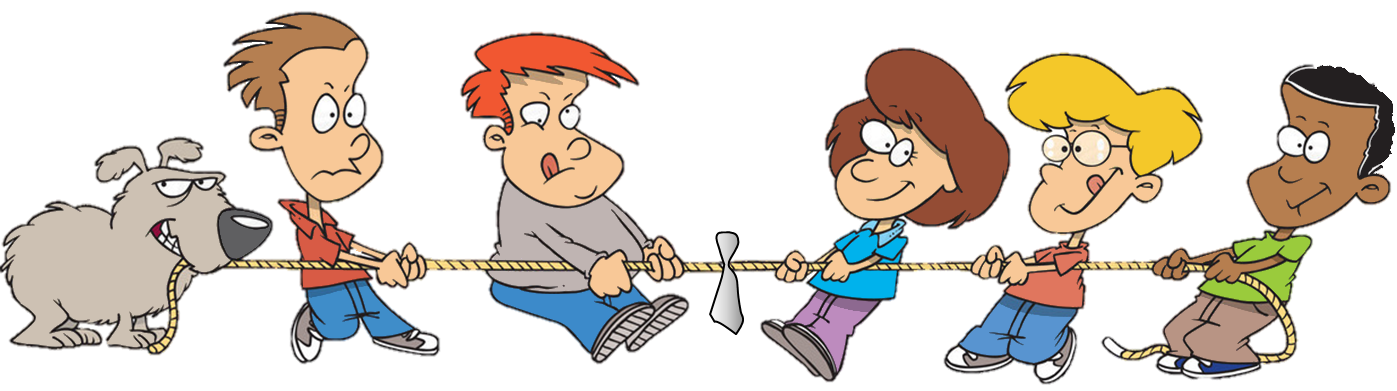 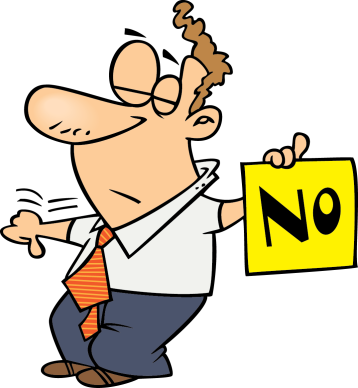 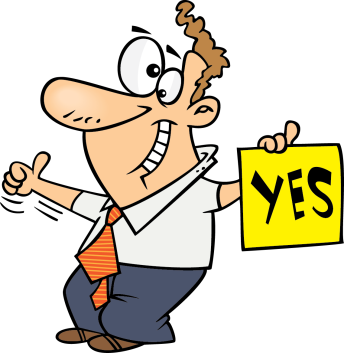 4. Physically ________ jobs can allow you to exercise while you work.
challenging
interesting
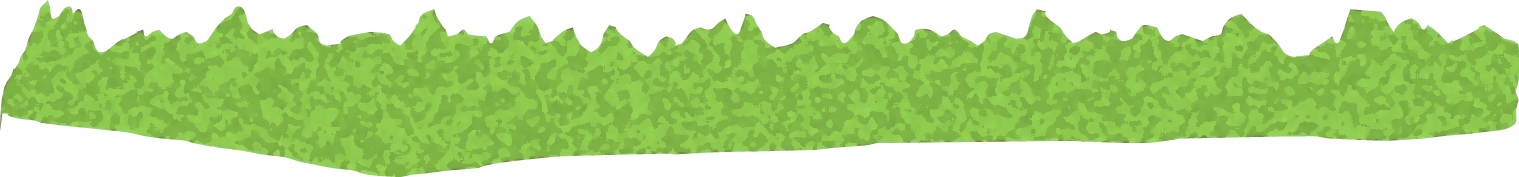 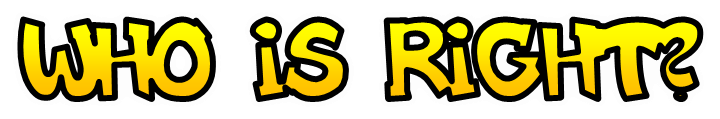 NEXT
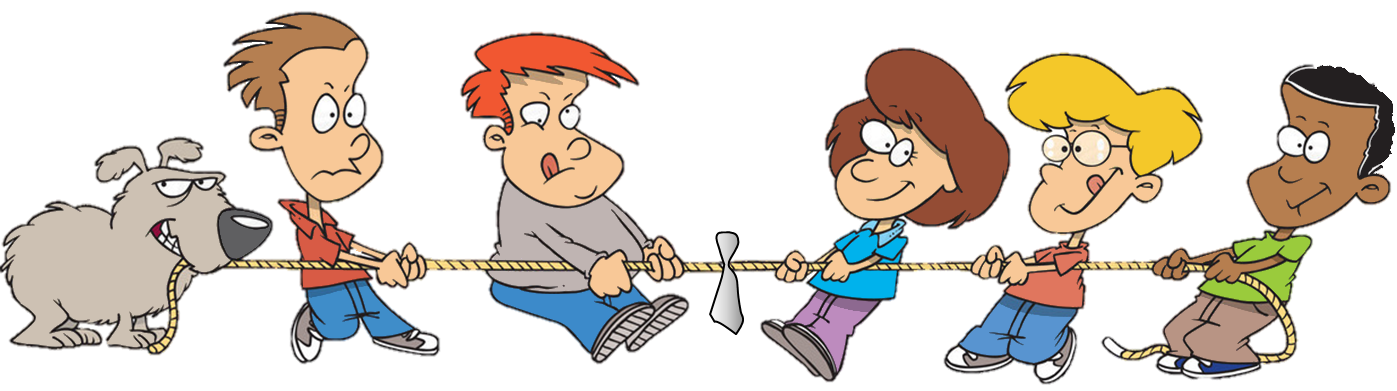 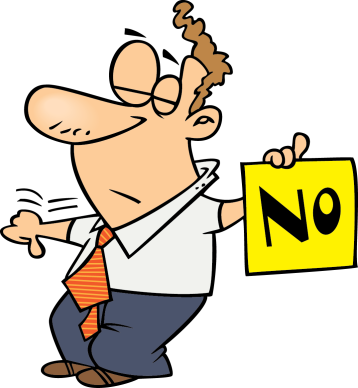 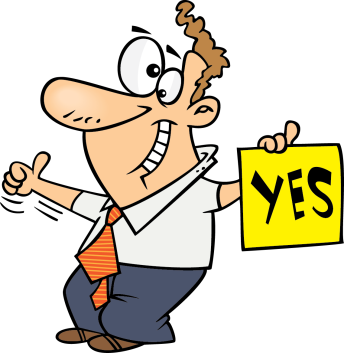 LOOKING BACK
VOCABULARY
Look at the answers again.
1. I have some flexible / relevant information for the job you’re looking for. 
2. You have to improve your communication skills if you want to be employed / applied in the hospitality industry.
3. The company will give you a bonus / wage for your good performance at work. 
4. Physically challenging / interesting jobs can allow you to exercise while you work.
LOOKING BACK
GRAMMAR
Circle the mistake in each sentence. Then correct it.
1. Despite my grandfather has retired, he still works as a         A				  B			   C
volunteer teacher in the local school. 
		          D
2. I quitted my previous job so it was so tiring. 	
	A			B   C		      D
 Although
 because
LOOKING BACK
GRAMMAR
Circle the mistake in each sentence. Then correct it.
3. I decided to join the English club such that I can 
		      A			              B
practise my English more frequently. 
      C		                D 		          
4. The job will give you not only a good salary but a
      A				  B   			    C
good chance for promotion. 	
			   D
 so that
 but also
PROJECT
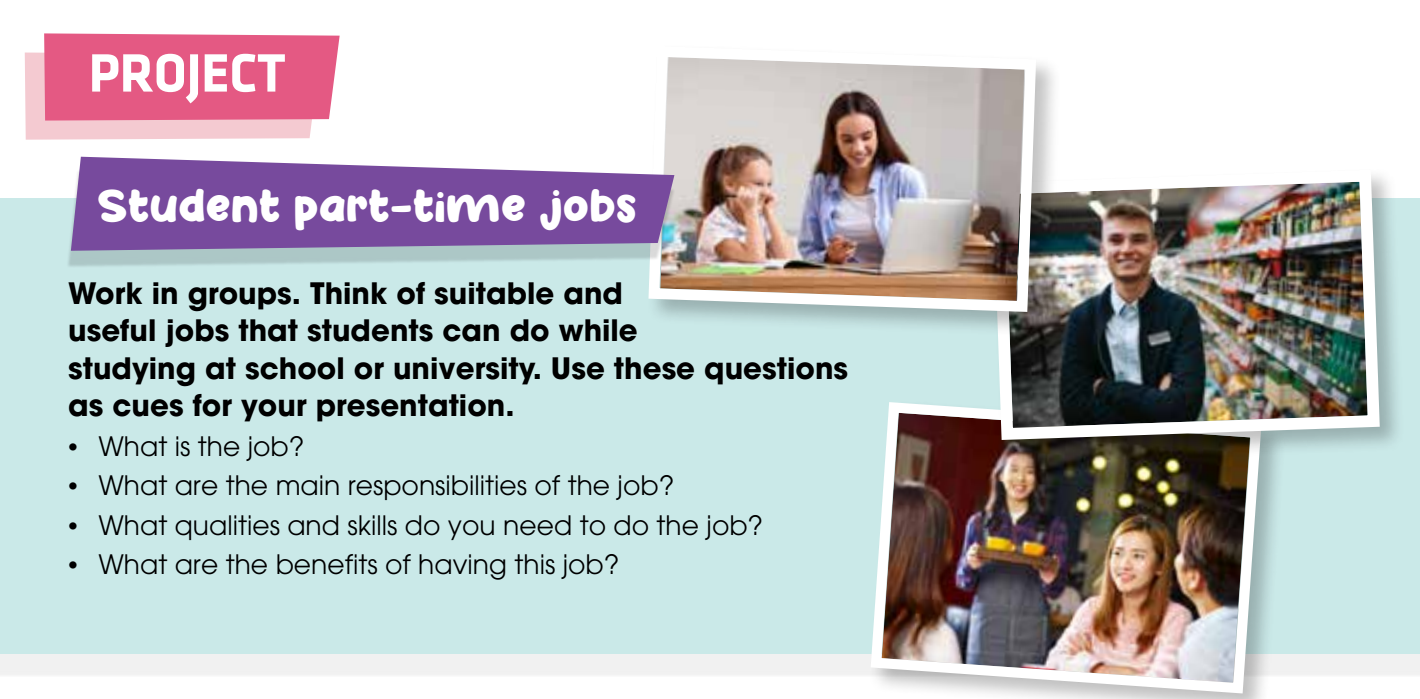 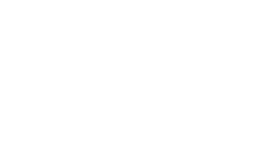 CONSOLIDATION
1
Wrap-up
What have you learned today?
Pronunciation: Stressing auxiliary and modal verbs
Vocabulary: Words related to work
Grammar: Simple, compound, and complex sentences (review and extension)
CONSOLIDATION
2
Homework
Do exercises in the workbook.
Prepare for the next lesson
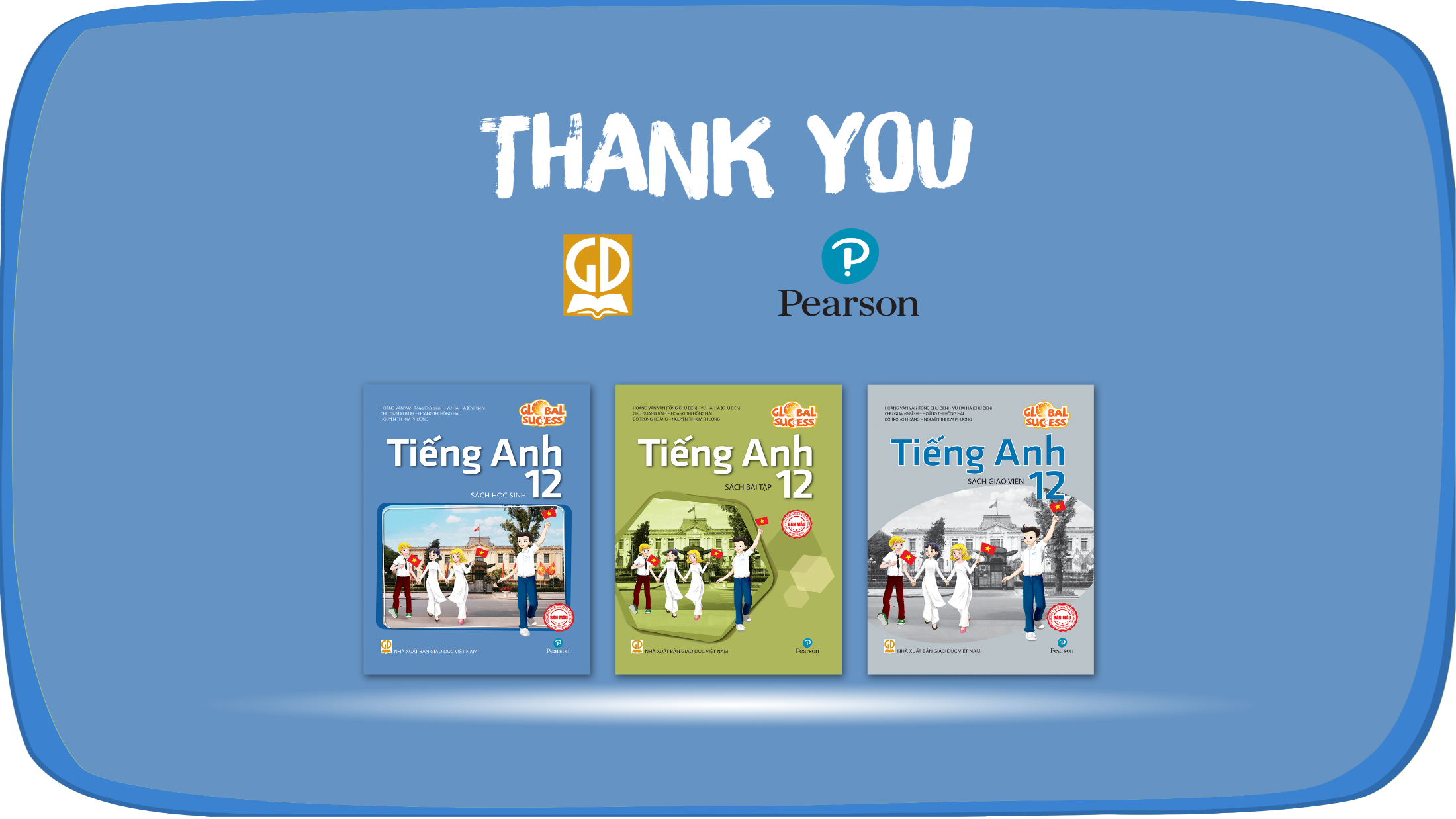 Website: hoclieu.vn
Fanpage: facebook.com/www.tienganhglobalsuccess.vn